Līdzīgi trijstūri
9. Klasei 2023./2024. mācību gads
Trijstūrus, kuriem ir vienādi leņķi, bet malas ir atšķirīga garuma, sauc par līdzīgiem trijstūriem

Līdzīgus trijstūrus var iegūt palielinot vai samazinot trijstūri tā, lai saglabātos leņķu lielumi

Piemēram, programmā Molberts to var panākt pēc attēla atlasīšanas velkot aiz punkta, kas atrodas kādā no atlases rūts stūriem
Kādus trijstūrus sauc par līdzīgiem?
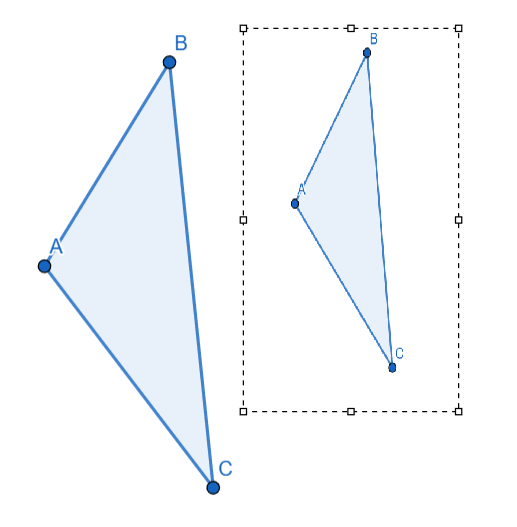 Trijstūris ABC un trijstūris KLM ir līdzīgi, jo
Katram pirmā trijstūra leņķim var piemeklēt tikpat lielu leņķi otrā trijstūrī:
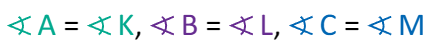 Trijstūru līdzību pieraksta šādi:
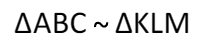 Ko nozīmē līdzīgu trijstūru atbilstošās malas
Ar atbilstošām malām saprot tās malas līdzīgos trijstūros, kas atrodas pret vienādajiem leņķiem
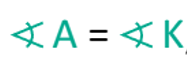 Vienādie leņķi ir 
Pret                  atrodas mala BC
Pret                  atrodas mala LM

Tātad malas BC un LM ir doto līdzīgo trijstūru atbilstošās malas
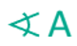 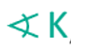 Līdzīgi varam teikt, ka malai AC atbilst mala KM un 
malai AB atbilst mala KL
Kāda ir sakarība starp līdzīgu trijstūru atbilstošām malām?
Jebkura lielā trijstūra mala ir k reizes lielāka, nekā mazā trijstūra atbilstošā mala 
vai
jebkura mazā trijstūra mala ir k reizes mazāka, nekā lielā trijstūra atbilstošā mala

k ir līdzības koeficients
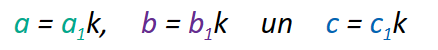 Kā pieraksta sakarību starp līdzīgu trijstūru malām?
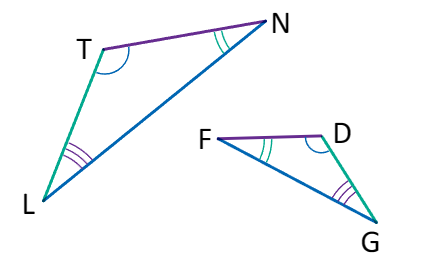 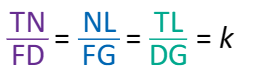 Uzrakstīta malu attiecība
Uzrakstīta malu attiecību vienādība jeb proporcija
Izmantotie avoti: Uzdevumi no Lielvārds mācību grāmatas: Ilze France, Gunta Lāce, Evija Slokenberga. Matemātika 9. klasei